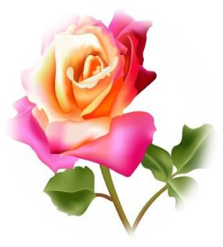 Welcome to English Class
[Speaker Notes: Welcome slide. This picture is related to the topic. So I have chosen it. Teacher may change it if he wants.]
Identity
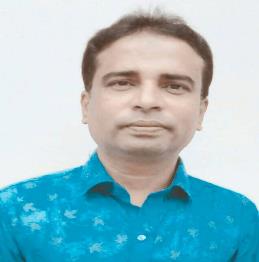 Class: Nine
Subject: English For Today
Unit:One
Lesson: One
Md. Saiful Islam
Assistant teacher
Shahjalal High School
Habiganj sadar, Habiganj.
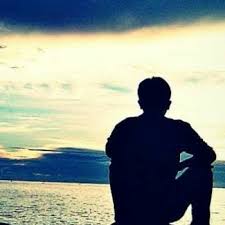 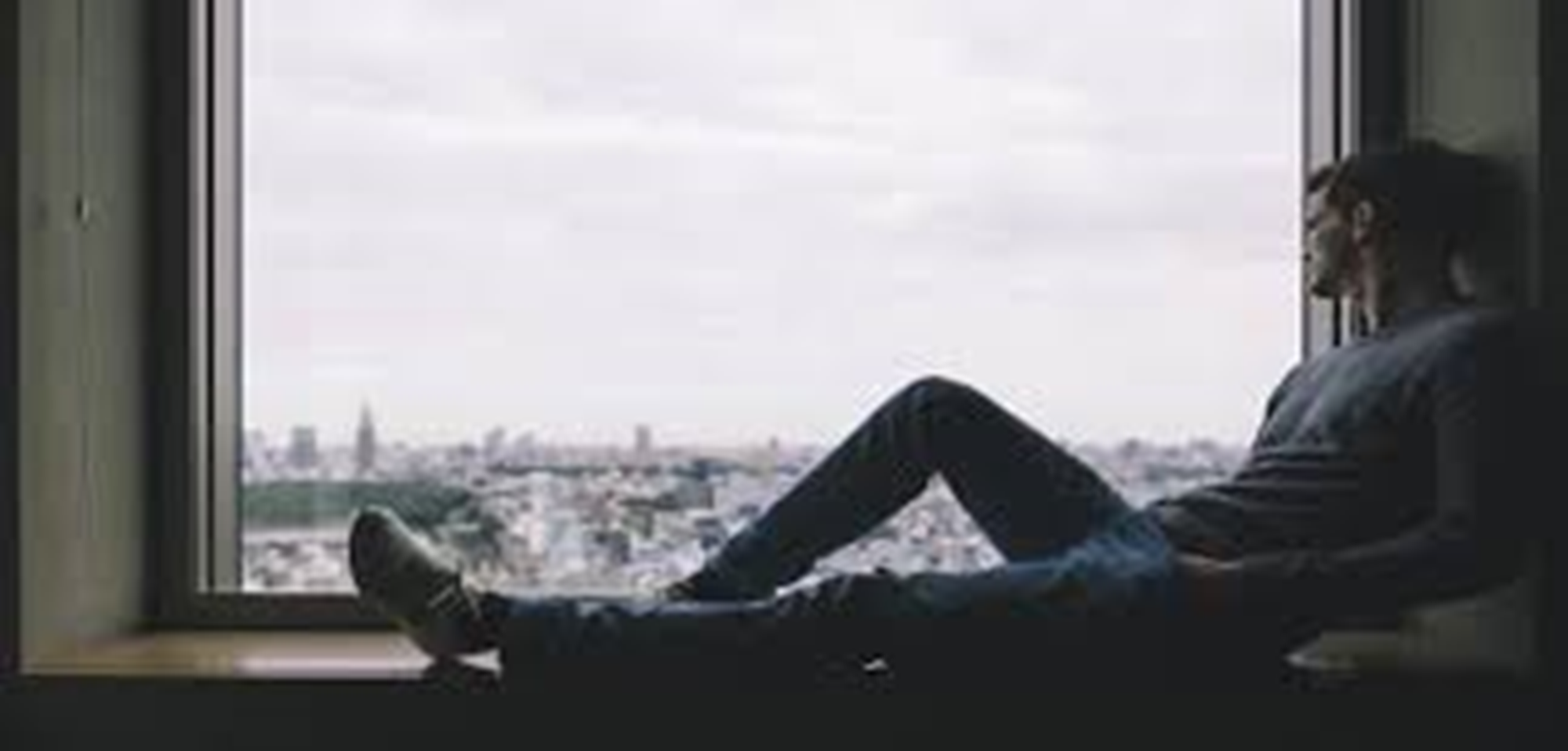 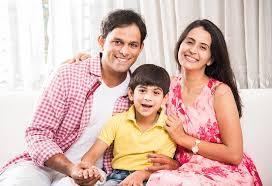 Living alone
Living with family
Today’s topics is
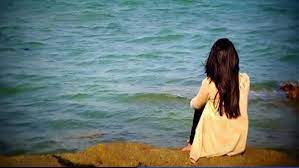 Living alone.
After we have studied this lesson, we will be able to-
ask and answer questions
read and understand the text through silent reading
write incidents
participate in discussions
A 	Look at the pictures and discuss in pairs the following questions.
	1 Can you live alone in a house?
	2 Make a list of the problems you think you will have if you live alone in a
house, e.g. having accidents, cooking, etc.
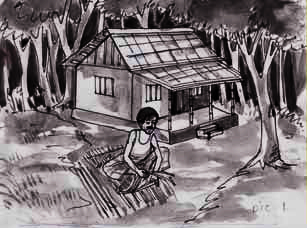 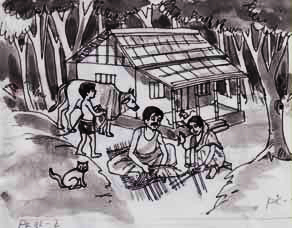 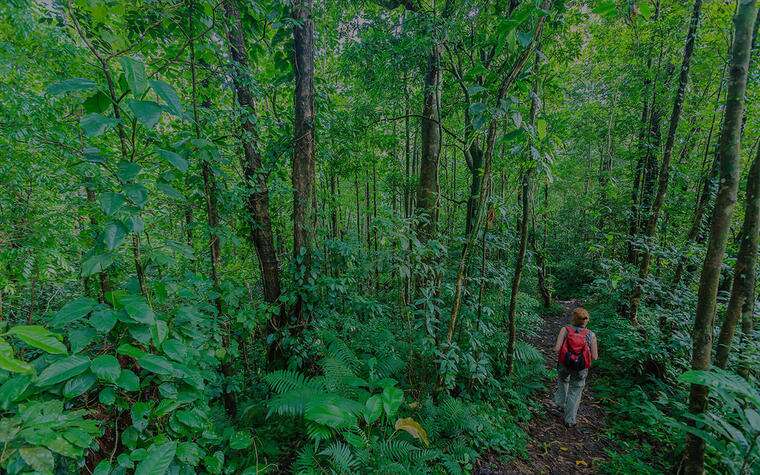 jungle
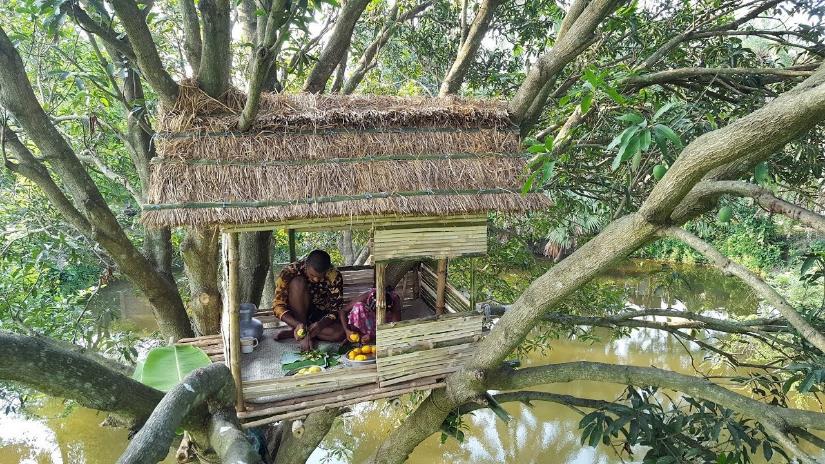 So he left his house and went to a jungle to live by himself. There he made a nice little hut with wood, bamboo and reeds. "Ah, how happy I am here!" said the man to himself.
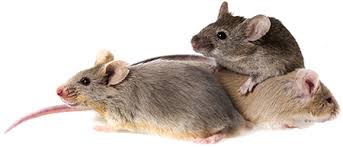 But one day-
he found some mice in his hut. The little creatures soon made holes in his blanket.
So he brought a-
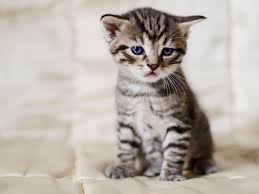 Cat
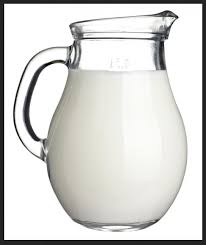 But the cat 
needed –
milk
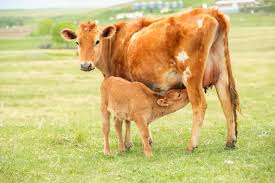 In order to supply milk 
he had to bring a-
Cow
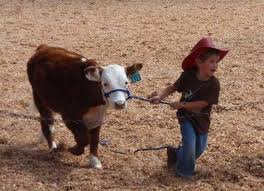 To take care of the cow he 
had to bring a -
cowboy
The cowboy needed food. So he had to bring a--
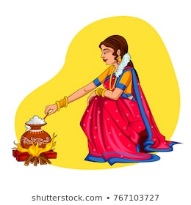 Wife.
At last he found himself in
 a family.
B Read the story and answer the questions that follow.
Long ago, a young man found life in the family in his village full of problems and sufferings. Quarrels, ill-feelings, jealously, enmity - all were part of everyday life there. So he left his house and went to a jungle to live by himself. There he made a nice little hut with wood, bamboo and reeds. “Ah, how happy I am here!” said the man to himself. But one day he found some mice in his hut. The little creatures soon made holes in his blanket. So he brought a cat to kill the mice. The cat needed milk. So he brought a cow. The cow needed grass and hay. So he brought a cowboy. The cowboy needed food. So he took a wife to cook meals. Then children were born to them, and the man found himself again in a family. So nobody can live alone, unless they are either angels or devils. People need food, shelter, companions and cooperation. They need to help each other. And if they live in a family or community, their need can be fulfilled. Hence living in society can make people good and happy citizens.
[Speaker Notes: Teacher may use it at any purpose he likes. It may be helpful to the students those have  not  brought books with them.]
C (Books shut) What five things did the young man do in the jungle?   Now
	divide into groups of five. Tell the story to the groups sequentially.

D  Answer these questions. First discuss in pairs, then write the answers
	individually.
1 Why did the young man leave his house?
2 Where did he make a hut? What did he make the hut with?
3 Was the man happy in his hut?
4 How did he find himself again in a family?
5 Where and how can a person be happy?
6 What is the moral of the story?
Home Work
Write a paragraph on 
“ The problems and comforts
 of living in a society,”
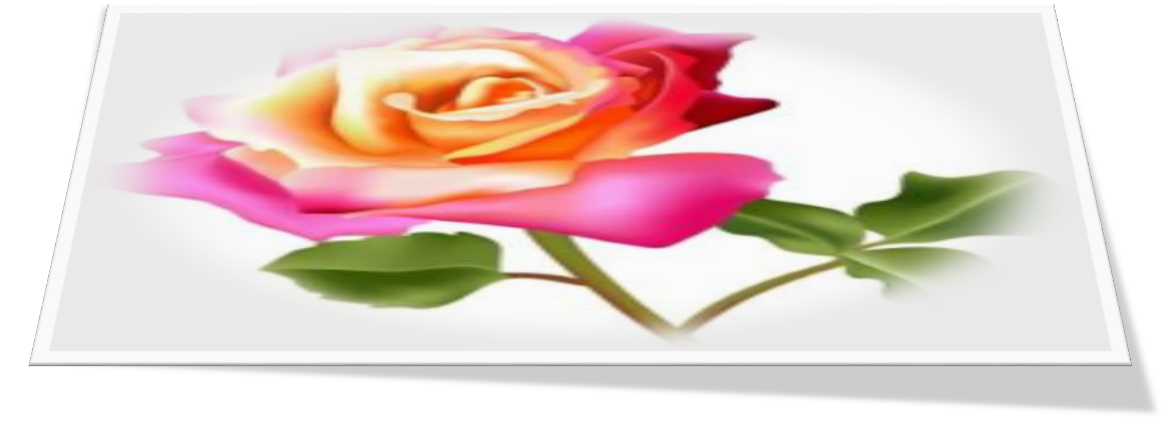 Thanks to all